Fundamental Laws of Physics
Maricia Epps
Introduction
This project will utilize an ultrasonic sensor to measure the free fall motion of an object.  The data collected will be used to conduct an analysis on the conservation of energy.  Next, a rotary encoder will be used to understand how linear motion is related to rotational motion.  Finally, the Hall effect will be used to show the relationship between the electric and magnetic fields.
2
Materials List
3
Materials List
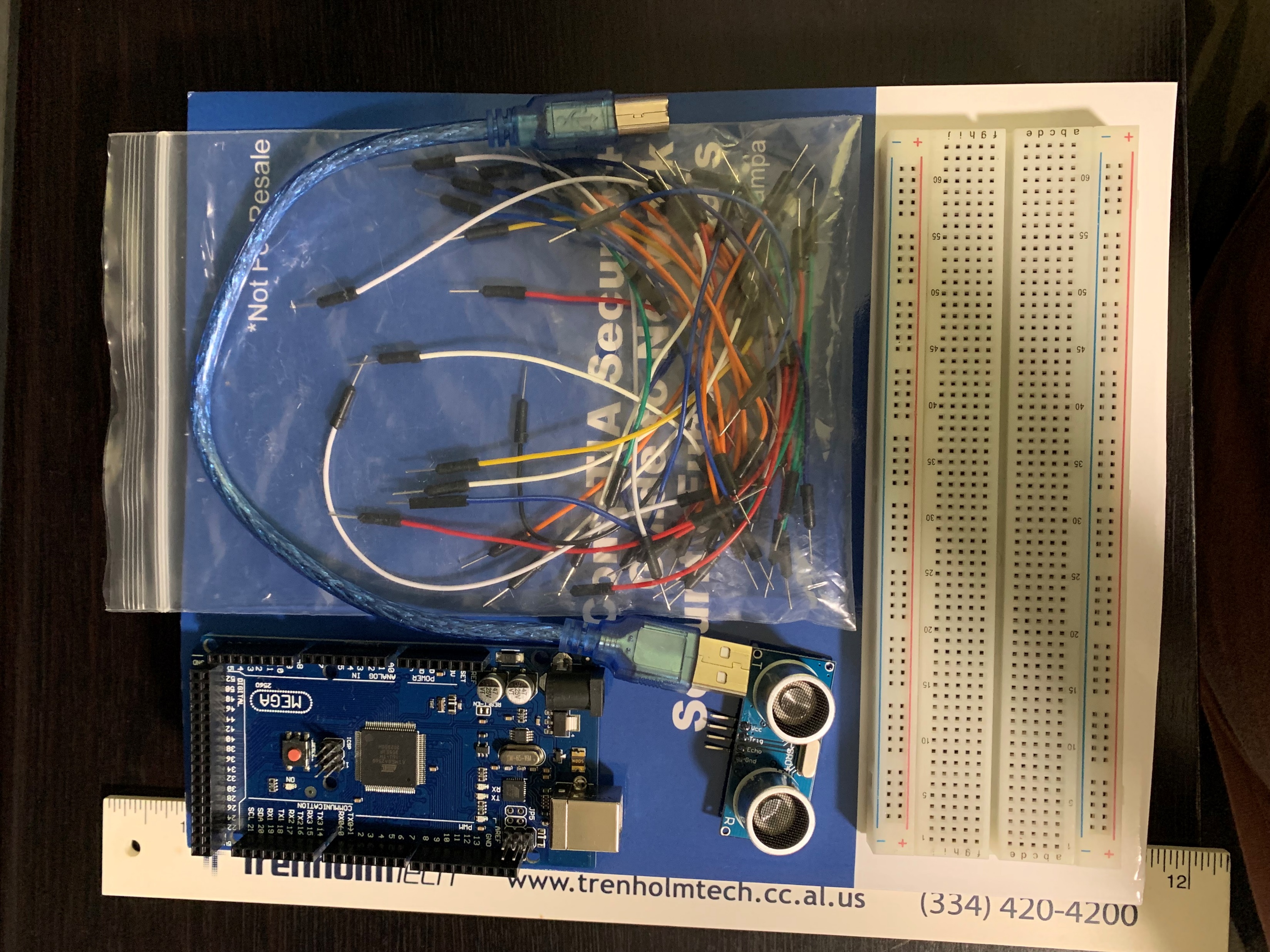 Mega 2560 Board
Ultrasonic sensor HC-SR04
Male to Male Wires
Breadboard
USB cable
Ruler or tape measurer 
Object to act as obstacle and/or undergo free-fall
Materials List
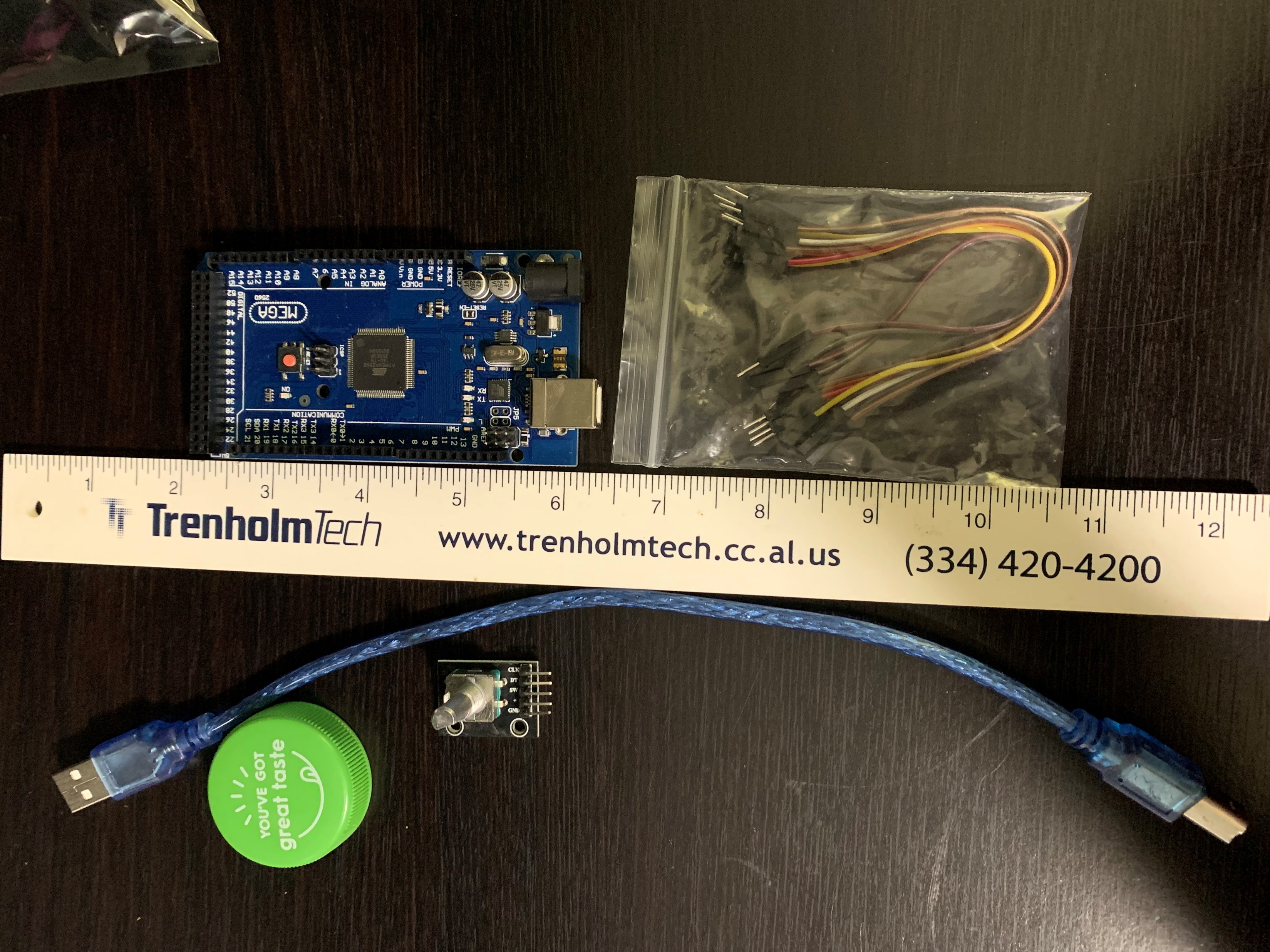 Mega 2560 Board
Rotary Encoder Module KY-040
Male to Female Wires
USB cable
Object to attach onto rotary encoder 
Ruler or tape measurer
Materials List
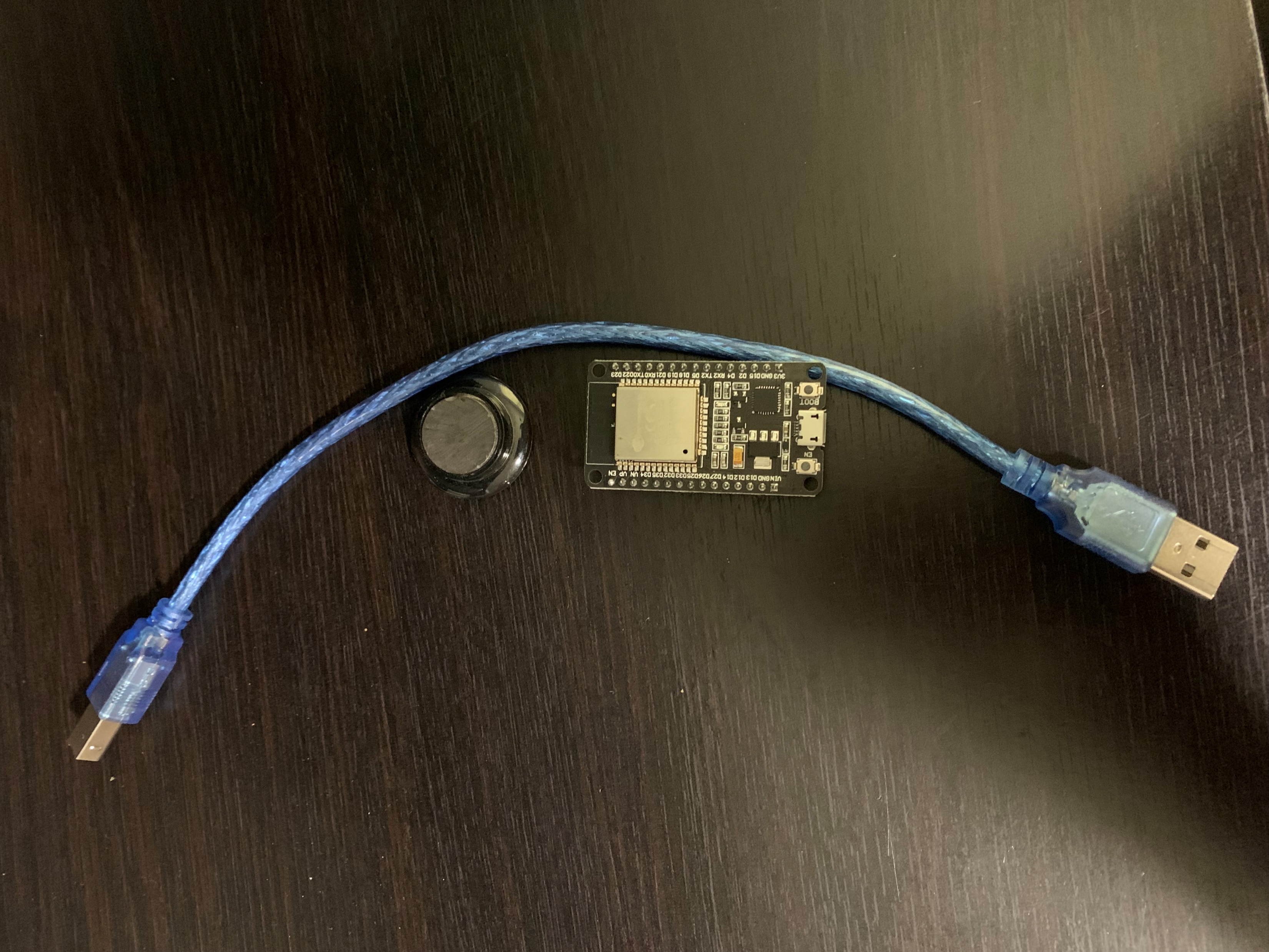 ESP32 microprocessor 
Micro-USB to USB cable
Magnet
Required Software
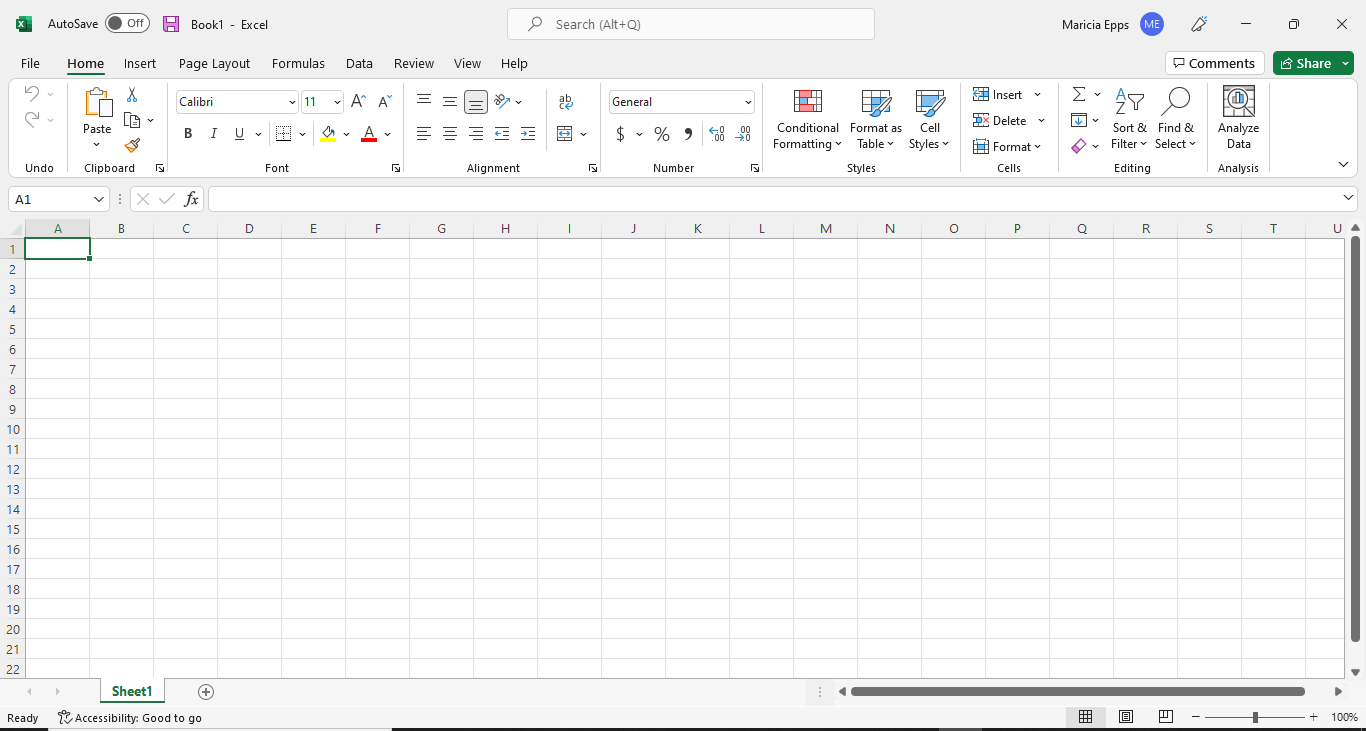 Microsoft Excel installed and running
Required Software
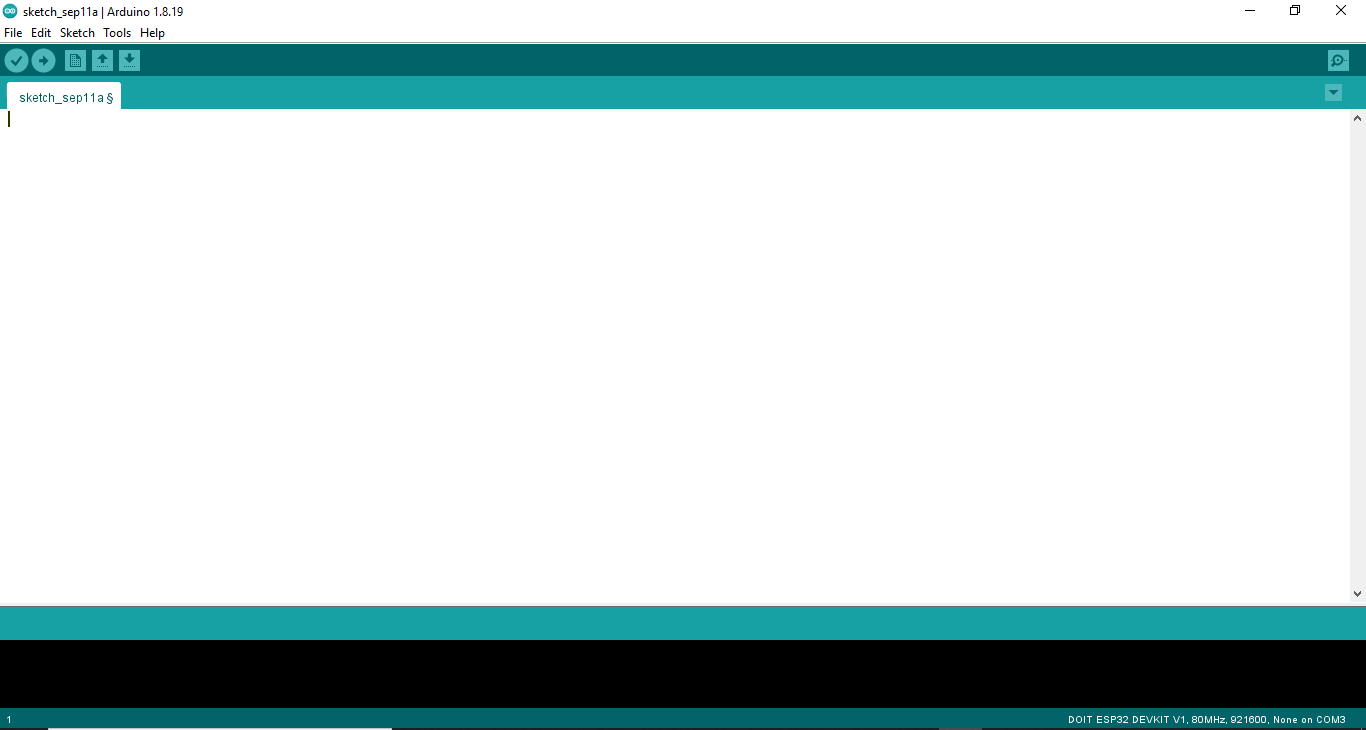 Arduino IDE installed and running
Precision of the Ultrasonic Sensor
9
Experimental Set-up
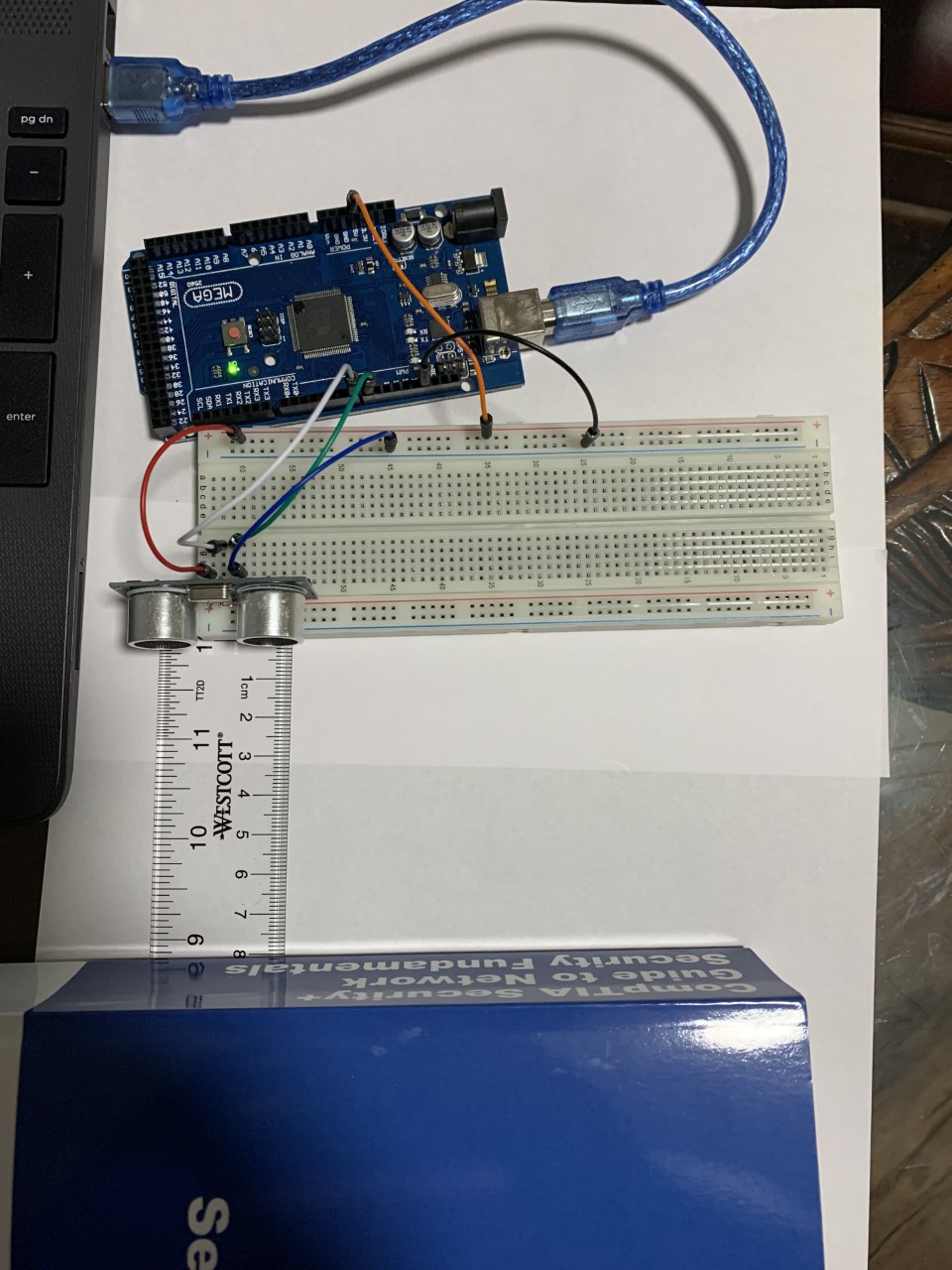 Materials List: 
Mega 2560 Board
Ultrasonic sensor HC-SR04
Male to Male Wires
Breadboard
Ruler or tape measurer 
Object to act as obstacle
Raw Data
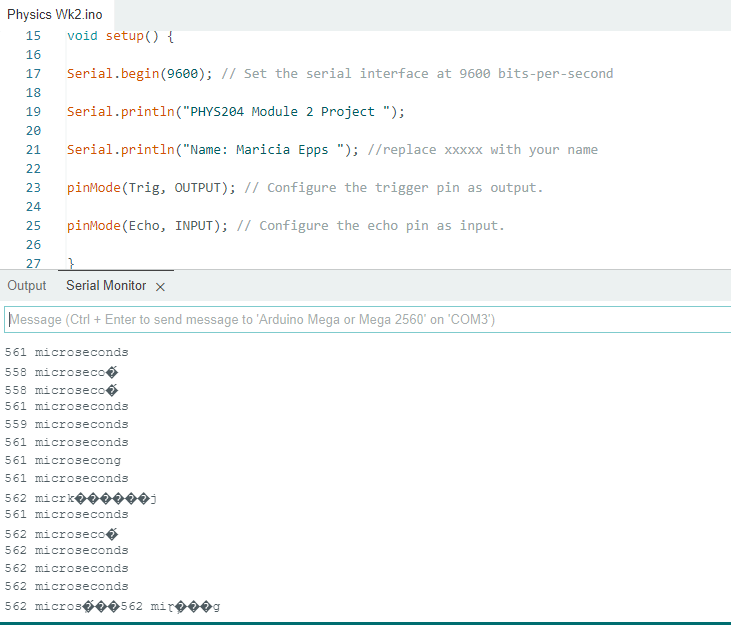 Screenshot of Serial Monitor from Arduino IDE showing raw data.
Data Collection
Data Analysis
Conclusions
Discuss the results and comment on the source of errors. 
Answer: During this project my errors came from faulty wires and not having my sensor in the correct place. I also was not using my object properly and my data was not showing correctly. Upon further review of the errors, I was able to correct them and provide accurate data. 
What is the dependence of temperature, humidity and atmospheric pressure on the speed of sound?
Answer: The cooler the temperature the slower the speed of sound and the higher the air temperature the faster the speed of sound. The lower the humidity the faster the speed of sound and the higher the humidity the slower the speed of sound moves.
Gravitational Acceleration
15
Experimental Set-up
Materials List: 
Mega 2560 Board
Ultrasonic sensor HC-SR04
Male to Male Wires
Breadboard
Object to undergo free fall motion
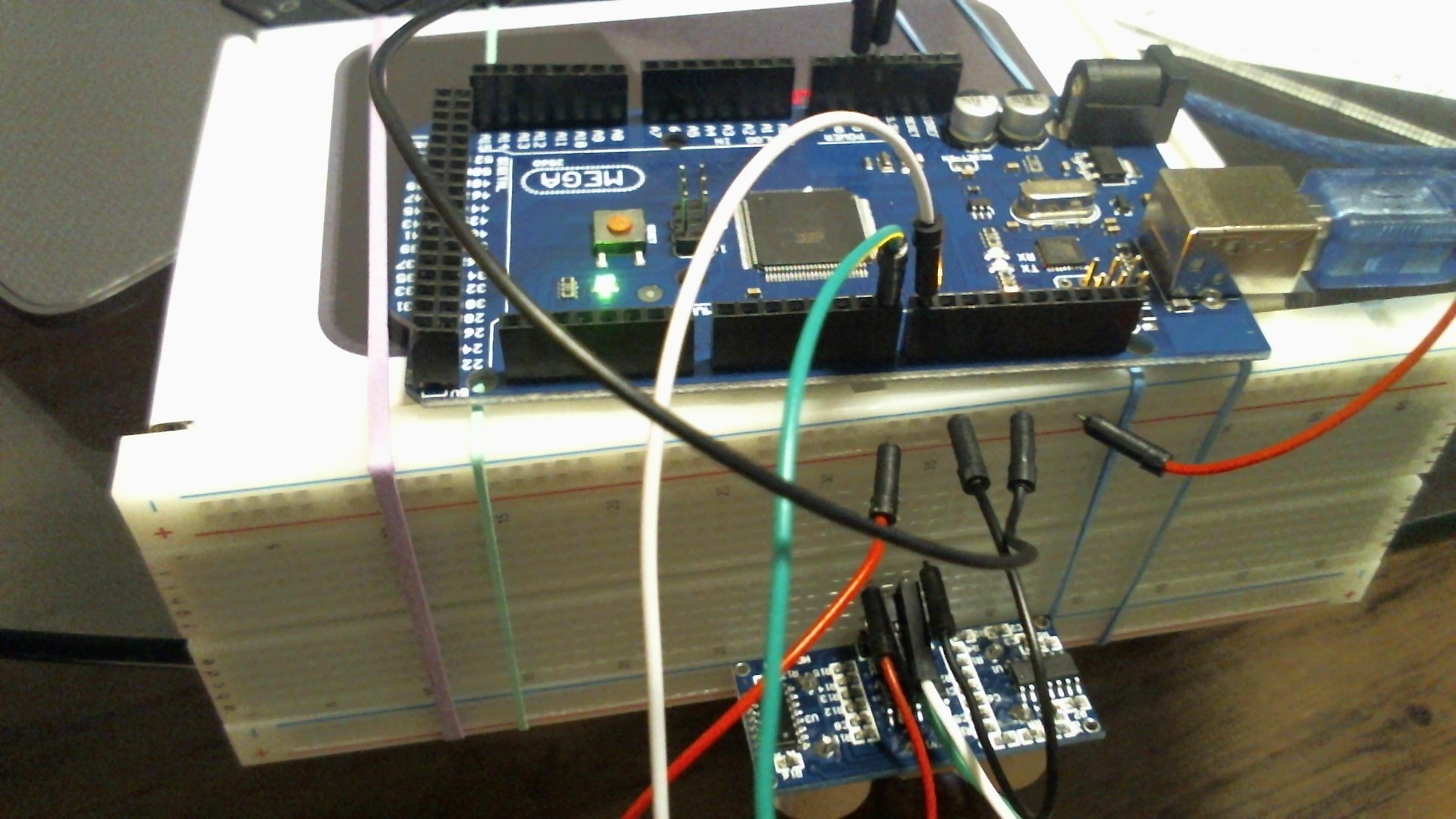 Serial Monitor
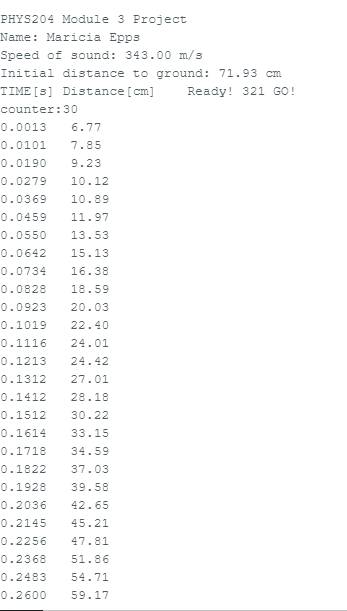 Raw data showing the start of the fall and end of the fall of one trial.
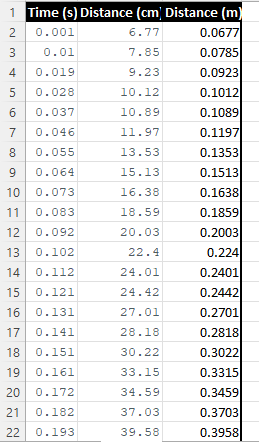 Excel Table
Includes all values in the Excel table for a single trial showing the fall distance in centimeters and meters as a function of time
Excel Graph
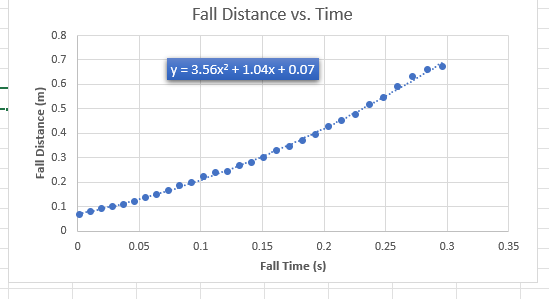 Excel graph for a single trial showing the fall distance as a function of time.
Data Collection
Data Analysis
Conclusions
Discuss the results and comment on the source of errors. 
Answer:  The errors in this experiment were due to the object rotating during the drop as well as the object dropping at different angles as well as the sensor calculating the unintentional movement of my hands. 

How much variation is there from trial to trial? What does this indicate about the uncertainty of the result?
Answer: There was very little variation from trial to trial. The results will not be accurate because of all the outside factors that are outside of my control.
Conservation of Energy
23
Excel Table
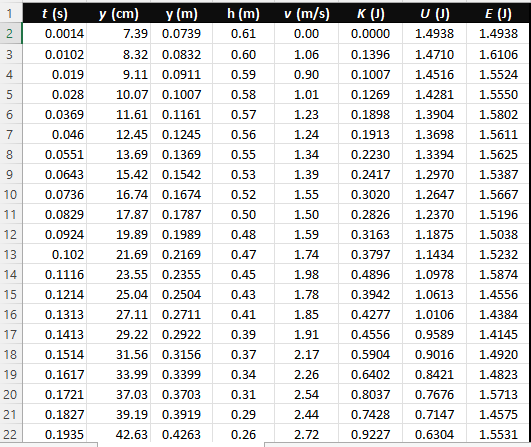 Included are all values in the Excel table for a single trial showing the fall distance in centimeters and meters as a function of time with the values generated for kinetic energy K, potential energy U, and total mechanical energy E.
Excel Graph
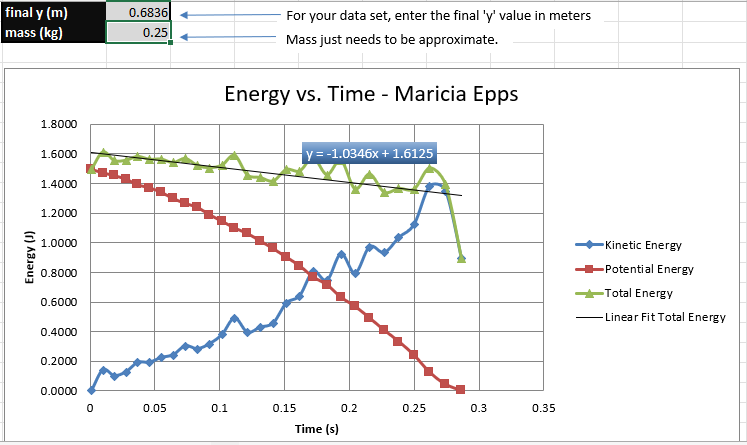 Excel graph for a single trial showing the plots of the kinetic energy K, potential energy U, and total mechanical energy E as a function of time.
Data Validation
Conclusions
Discuss the key characteristics of the plot. Consider the times when U is max and min, when K is max and min, and when U and K are the same value. What is the significance of these points? 
Answer: U is max at the beginning of the freefall and min when the fall as ended. K is max when the fall has ended and min when the freefall begins. They are the same when the object in freefall is at the midway point.
What is the trend of the best fit line for the total energy E in your data? If the data is accurate, the total mechanical energy should decrease slightly. Why is that?
Answer: The trend of the best fit line is a straight line. The mechanical energy will decrease because energy is being lost as the object falls to the ground.
Rotational Motion
28
Experimental Set-up
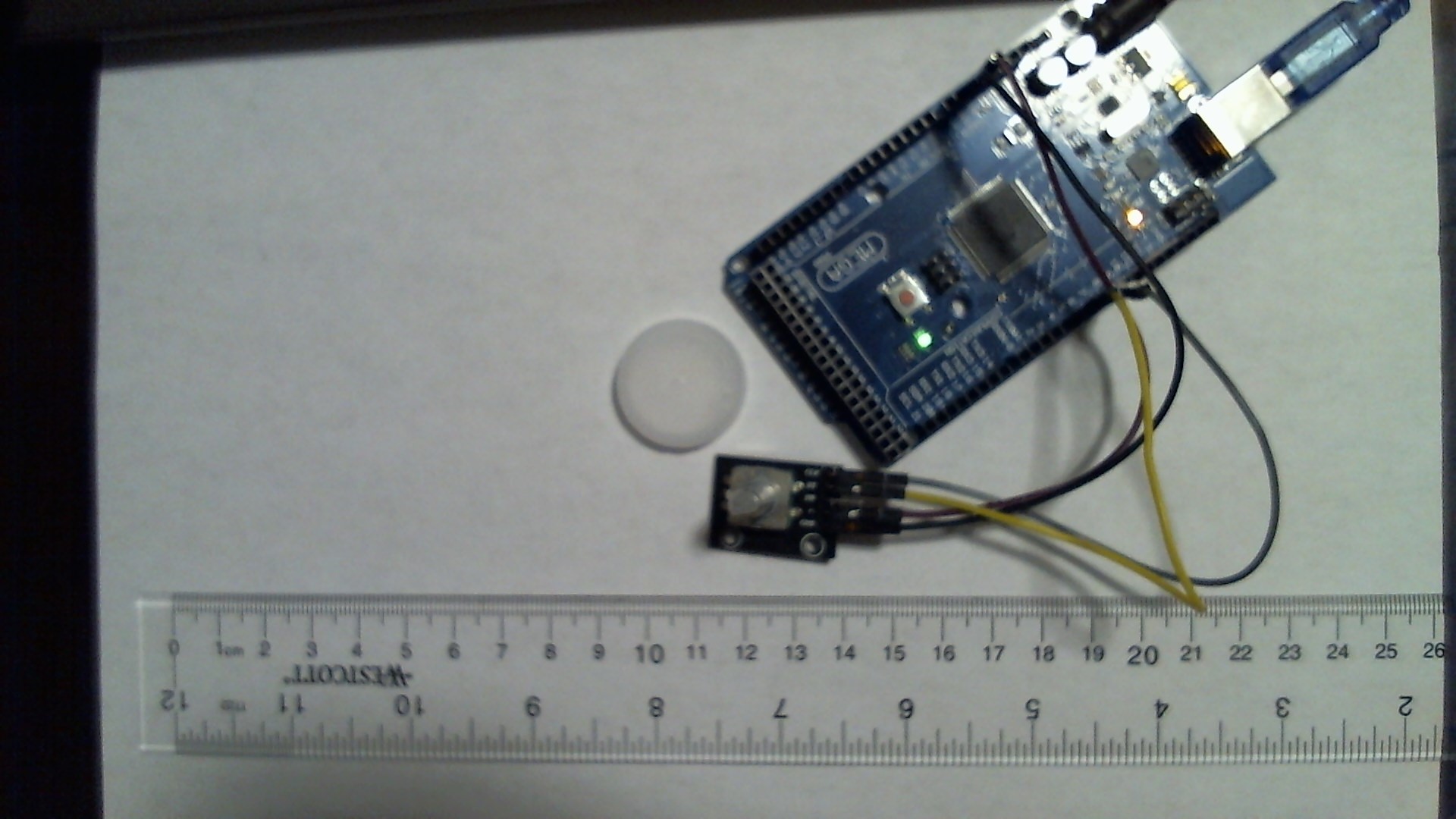 Materials List: 
Mega 2560 Board
Rotary Encoder Module KY-040
Male to Female Wires
Object to attach onto rotary encoder (e.g. cork, bottle cap, ball)
Ruler or tape measurer
Raw Data
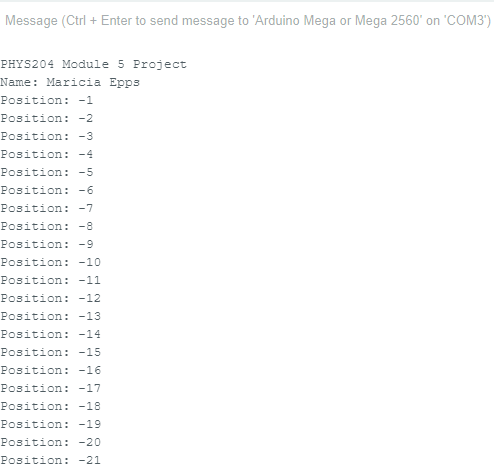 Serial Monitor from Arduino IDE showing raw data.
Data Collection
Data Analysis
Conclusions
Discuss the results and comment on the reasons for errors. 
Answer: The greater the distance rotated the greater the number of pulses to get to the chosen distance. The surface I used was a glass table. It was more slippery and smooth it also bevels at the rim which could have cause my data to have a greater precent of errors the further I went in distance. 
What are some applications of this measuring technique? Could this measuring system be used to measure surfaces that are not flat?
Answer:  I believe that it is possible to measure surfaces that are not flat, but you will probably have a greater percentage of error due to the shape of the object as well as the surface texture of the object.
Hall Effect
34
Experimental Set-up
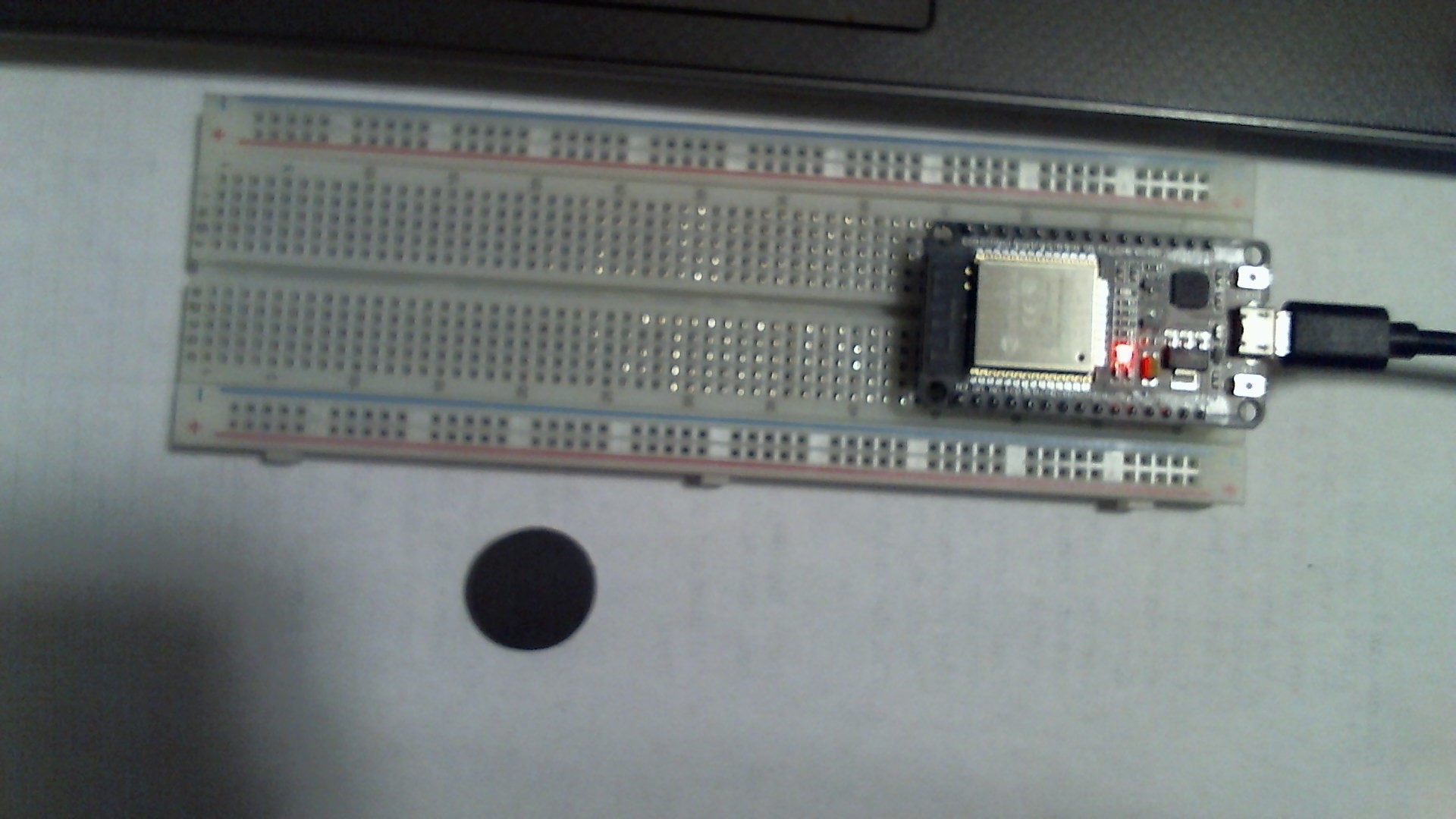 Materials List: 
ESP32 microprocessor 
Micro-USB cable
Magnet
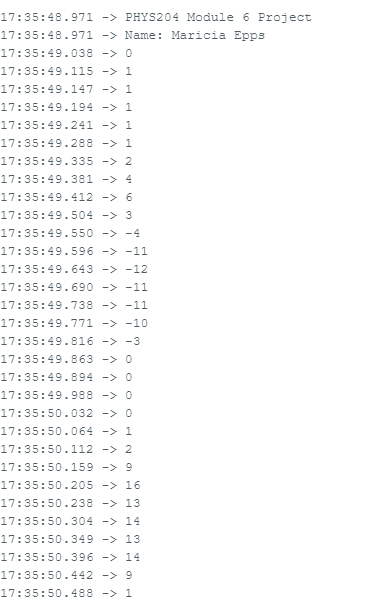 Raw Data
Serial Monitor from Arduino IDE showing raw data.
Data Analysis
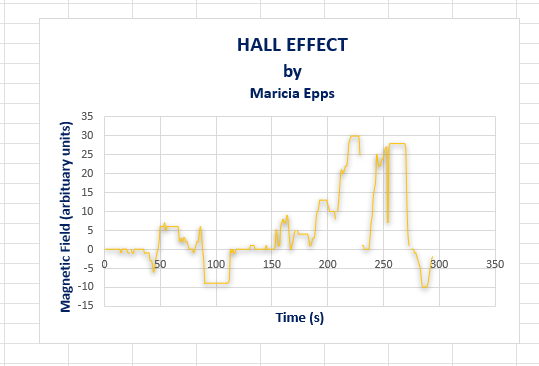 Data plotted in Excel.
Conclusions
Discuss the results and comment on how the Hall sensor works.
Answer:  Hall sensors work by detecting the presence, absence, or strength of the magnetic field around them. The results determined that the closer the magnetic presence to the sensor the greater the magnitude. 

What are some applications for the Hall effect sensor? 
Answer:  These sensors can be used to help determine position, temperature, current, and pressure.
Challenges
Ensuring my object did not rotate while in free-fall.
Determining what may have happened to allow my error percentage to be either too high or low.
Ensuring my measurements and calculations were correct in correlation to my data.
39
Career Skills
Solving quantitative problems 
Obtain, organize, analyze, and interpret scientific data
Prepare technical reports
Problem-solving
40
Summary
This project utilized an ultrasonic sensor to measure the free fall motion of an object and the data collected was used to conduct an analysis on the conservation of energy.  The Hall effect was used to show the relationship between electric and magnetic fields.  Physics describes the governing laws of the universe and with the IoT being a part of our daily lives we must understand physics to  help build a better world with technology.
41
Thank You
Maricia Epps		
maricia.epps@gmail.com
https://mariciaepps.wixsite.com/website
42